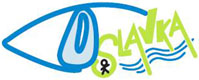 Oslavka,o.p.s., - seminář pro žadatele – Výzva IROP č. 2
2. Výzva Oslavka, o.p.s. – IROP – :Doprava
			 	  - terminály a parkovací systémy
				  - bezpečnost dopravy
				  - cyklodoprava







  Místo konání:    kancelář Oslavka,o.p.s. – Třebíčská 376, Náměšť nad Oslavou
  Datum konání:  06.04.2018
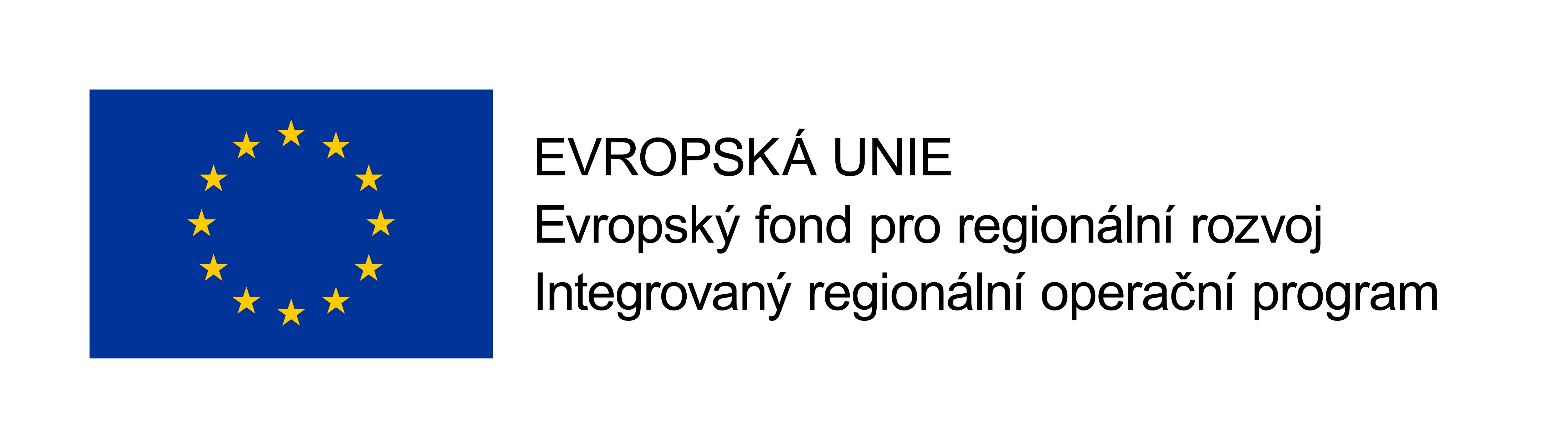 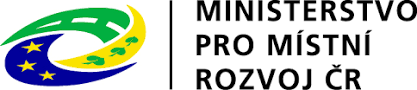 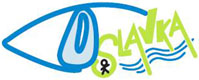 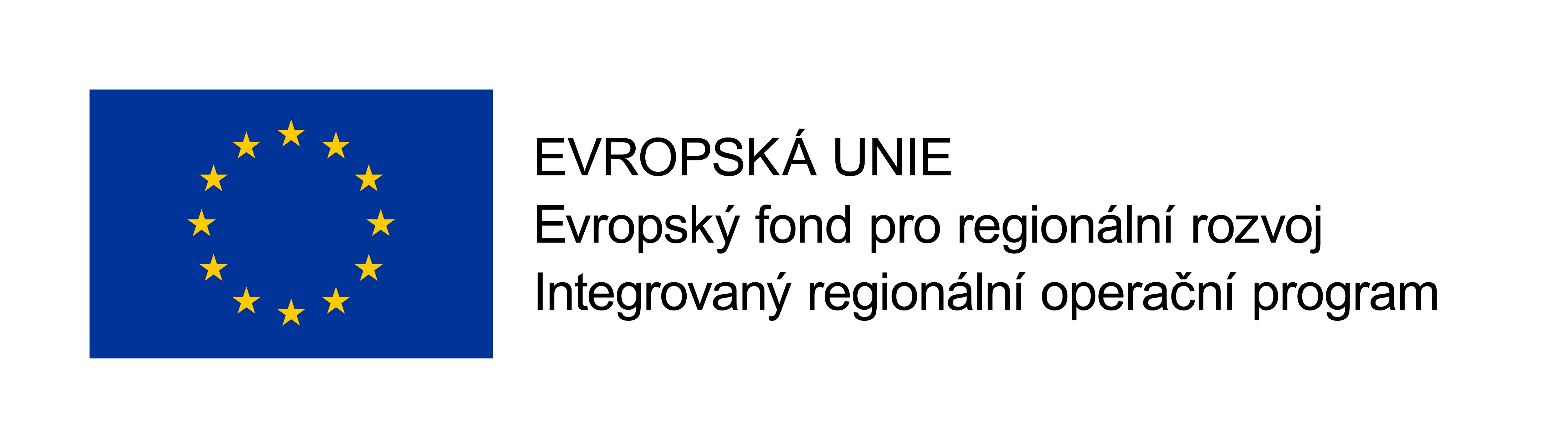 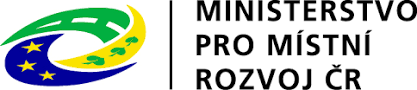 1. Výzva Oslavka, o.p.s. – IROP – Doprava
Vyhlášení výzvy: 			23.03.2018, 9:00
Ukončení výzvy:			04.05.2018, 12:00
Dotace na výzvu:		4.210.526,-
 Míra podpory:			95% EFRR, 5% spolufinancování
Minimální výdaje:		200.000,-
Maximální výdaje:		2.000.000,-
Forma podpory:			ex-post
Místo realizace projektu: území MAS
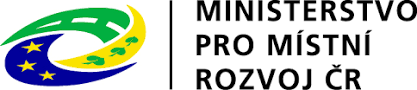 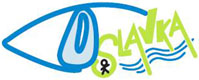 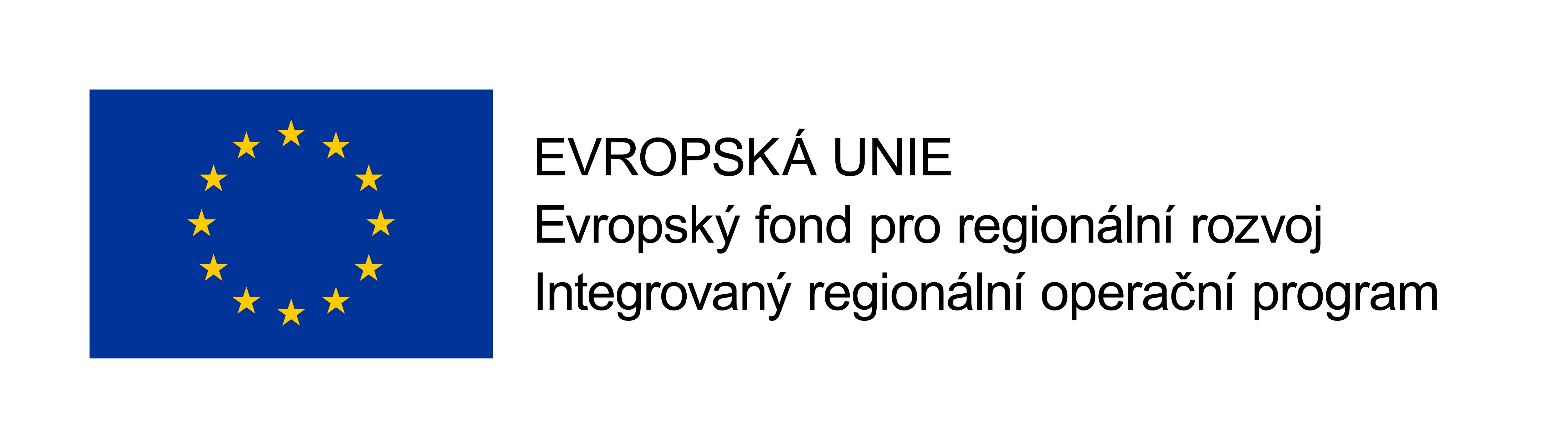 1. Výzva Oslavka, o.p.s. – IROP – Doprava
Oprávnění žadatelé:
Aktivita památky:
Vlastníci památek nebo subjekty s právem hospodaření (podle zápisu do katastru nemovitostí) kromě FO nepodnikajících.

Aktivita terminály a parkovací systémy a její specifika:
Obnova památek, restaurování části památek a mobiliářů, odstraňování přístupových bariér, zvýšení ochrany památek a jejího zabezpečení, rekonstrukce stávajících expozic a depozitářů a budování nových expozic a depozitářů, digitalizace památek a mobiliářů, obnova parků a zahrad u souboru památek, modernizace, popř. výstavba nezbytných objektů sociálního, technického a technologického zázemí.
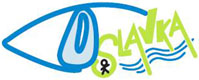 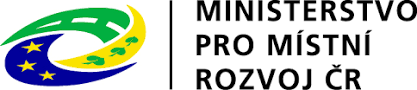 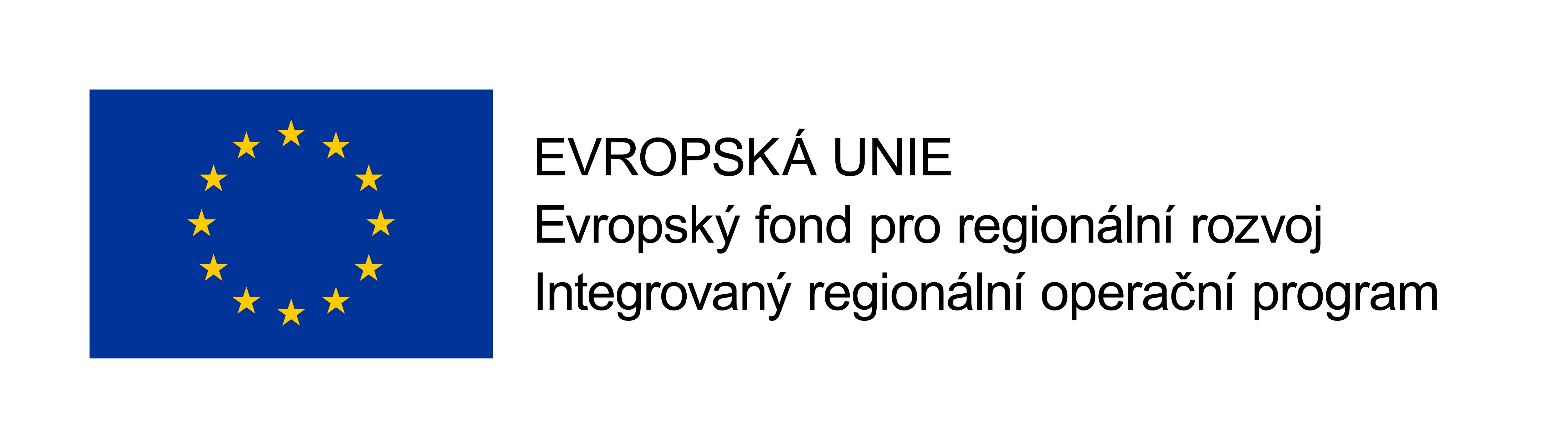 1. Výzva Oslavka, o.p.s. – IROP – Doprava
Aktivita bezpečnost dopravy a její specifika:
rekonstrukce, modernizace a výstavba chodníků podél silnic I., II. a III. třídy a místních komunikací, přizpůsobených osobám s omezenou schopností pohybu a orientace, včetně přechodů pro chodce a míst pro přecházení (pozn. vedení chodníku nemusí být v celém řešeném úseku bezprostředně podél komunikace (silnice), ale může se v části úseku odchýlit např. do proluky, podloubí, průchodu. Žadatel ve studii proveditelnosti popíše soulad s hlavní podporovanou aktivitou, jejímž cílem je zvýšit bezpečnost dopravy, především pěší, v trase dopravně zatížené komunikace)
rekonstrukce, modernizace a výstavba bezbariérových komunikací pro pěší k zastávkám veřejné hromadné dopravy
rekonstrukce, modernizace a výstavba podchodů nebo lávek pro chodce přes silnice I., II. a III. třídy, místní komunikace či železniční dráhu, přizpůsobených osobám s omezenou schopností pohybu a orientace a navazujících na bezbariérové komunikace pro pěší
realizace prvků zvyšujících bezpečnost železniční, silniční, cyklistické a pěší dopravy (bezpečnostní opatření realizovatelná na silnici, místní komunikaci nebo dráze, veřejné osvětlení, prvky inteligentních dopravních systémů)
 je možná i kombinace uvedených aktivit
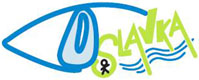 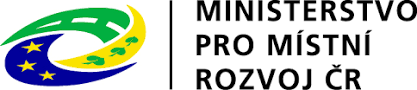 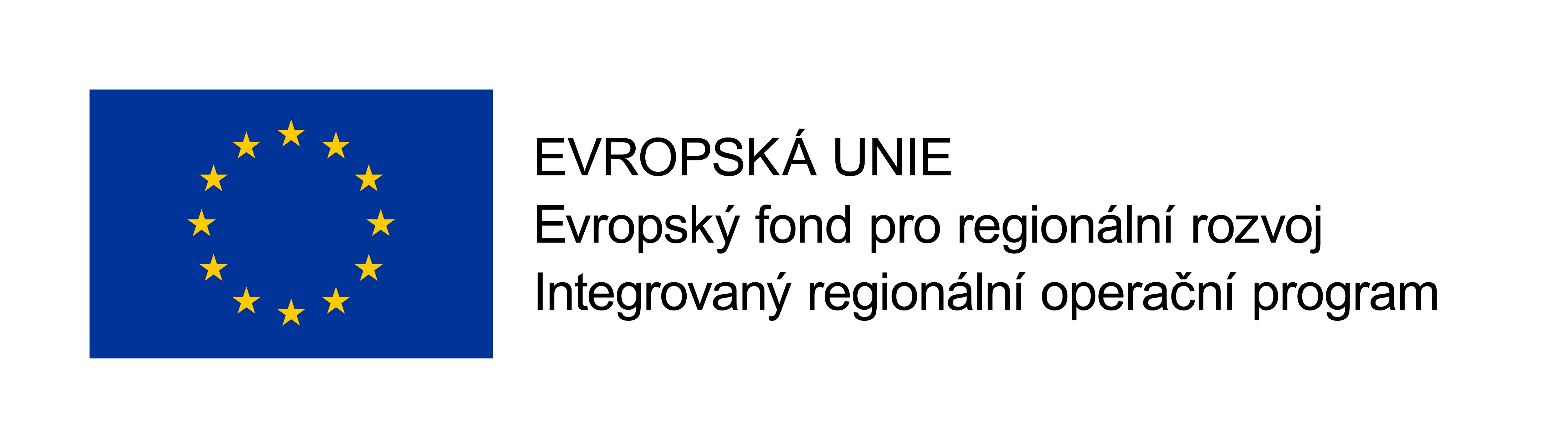 1. Výzva Oslavka, o.p.s. – IROP – Doprava
Aktivita cyklodoprava a její specifika
modernizace komunikací pro cyklisty a budování cyklotras je rozsah hlavních aktivit značně omezen!
 výstavba samostatných stezek pro cyklisty nebo stezek pro cyklisty a chodce se společným nebo odděleným provozem s dopravním značením C8a,b, C9a,b nebo C10a,b, sloužících k dopravě do zaměstnání, škol a za službami!
výstavba jízdních pruhů pro cyklisty nebo společných pásů pro cyklisty a chodce v přidruženém prostoru silnic a místních komunikací s dopravním značením C8a,b, C9a,b nebo C10a,b, sloužících k dopravě do zaměstnání, škol a za službami,
je možná i kombinace uvedených aktivit, dále je možná realizace související doprovodné infrastruktury pro cyklisty (např. stojany na jízdní kola), zmírňujících a kompenzačních opatření pro minimalizaci negativních vlivů na životní prostředí (např. výsadba doprovodné zeleně) a souvisejících prvků zvyšujících bezpečnost cyklistické dopravy (např. veřejné osvětlení, prvky inteligentních dopravních systémů), vždy při současné výstavbě komunikace pro cyklisty!
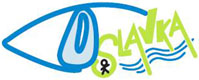 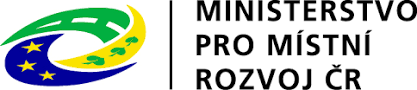 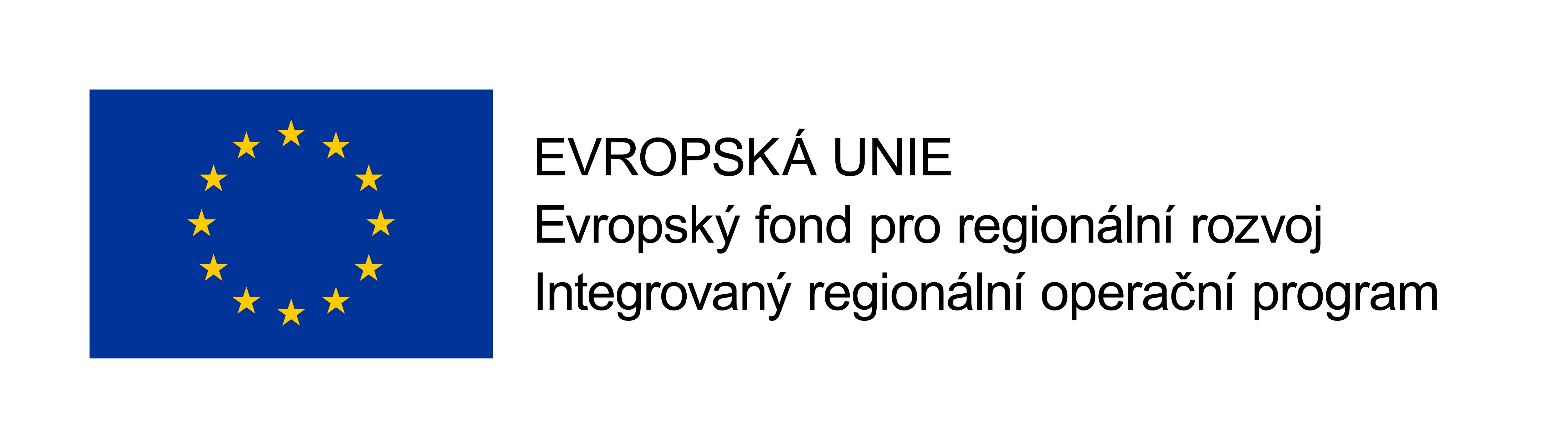 1. Výzva Oslavka, o.p.s. – IROP – Doprava
Monitorovací indikátory
Terminály a parkovací systémy: 
74 001		-		Počet vytvořených parkovacích míst
75 201		-		Počet nových nebo zrekonstruovaných přestupních terminálů ve veřejné dopravě
76 401		- 		Počet parkovacích míst pro jizdní kola
75 110		-		Počet osob přepravených veřejnou dopravou
Bezpečnost dopravy:
75 001		-		Počet realizací vedoucích ke zvýšení bezpečnosti v dopravě
Cyklodoprava:
76 100		-		Délka nově vybudovaných cyklostezek a cyklotras
76 401		-		Počet parkovacích míst pro jizdní kola
Podrobné informace k jednotlivým indikátorům a závazná pravidla jejich vykazování a výpočtu obsahují metodické listy indikátorů v příloze č. 3 Specifických pravidel.
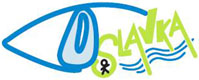 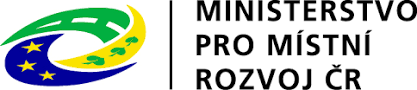 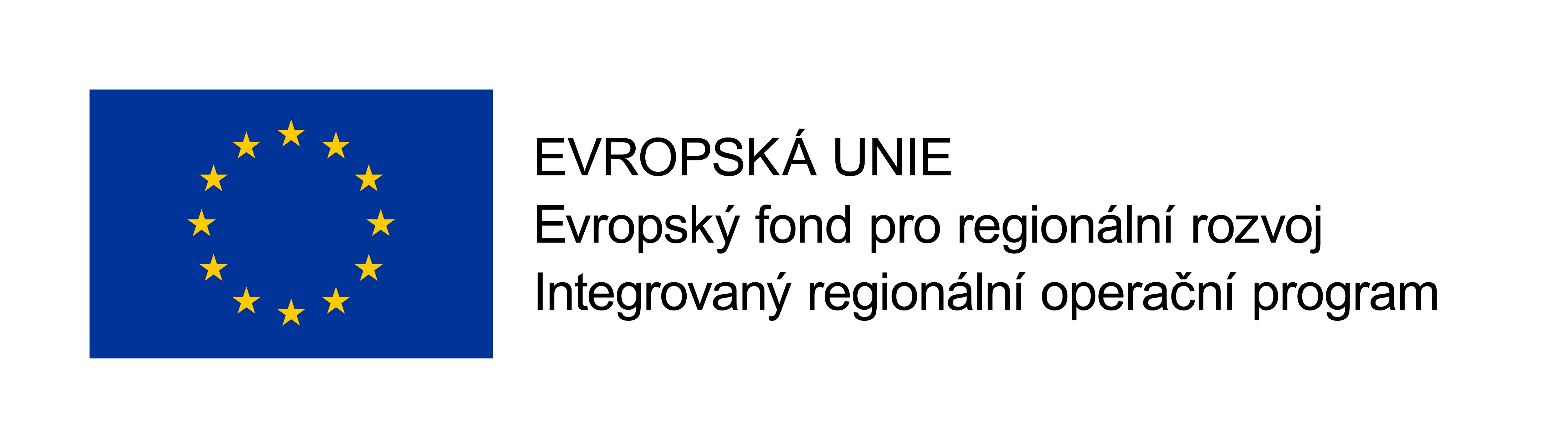 1. Výzva Oslavka, o.p.s. – IROP – Doprava
Povinné přílohy – terminály a parkovací systémy
Seznam povinných příloh:
Plná moc (v případě přenesení pravomocí na jinou osobu; lze nahradit usnesením zastupitelstva o přenesení pravomocí)
Zadávací a výběrová řízení (není možné zahájit před podáním žádosti o podporu zadávací / výběrové řízení nebo uzavřít smlouvu k činnostem, které nespadají do přípravných prací - byl by narušen MOTIVAČNÍ ÚČINEK !!!!); v MS2014+ zadat stav: „Plánováno“
Výpis z rejstříku trestů (dokládají jen statutáři DSO; organizace kraje/obce/DSO; dopravci ve veřejné dopravě)
Studie proveditelnosti (viz osnova v příloze č. 4 A Specifických pravidel)
Karta souladu projektu s principy udržitelné mobility (viz osnova v příloze č. 5 Specifických pravidel)
Čestné prohlášení o skutečném majiteli (dokládají PO, nerelevantní pro obce)
Smlouva o veřejných službách v přepravě cestujících
Územní rozhodnutí nebo územní souhlas nebo veřejnoprávní smlouva nahrazující územní řízení (s nabytím právní moci)
Žádost o stavební povolení nebo ohlášení, případně stavební povolení nebo souhlas s provedením ohlášeného stavebního záměru nebo veřejnoprávní smlouva nahrazující stavební povolení
Projektová dokumentace pro vydání stavebního povolení nebo pro ohlášení stavby
Položkový rozpočet stavby (stavební rozpočet je nutno členit na stavební objekty, popř. dílčí stavební nebo funkční celky, případně jiné obdobné části a to tak, aby bylo možno jednoznačně vymezit hlavní a vedlejší aktivity projektu)
Doklad o prokázání právních vztahů k nemovitému majetku, který je předmětem projektu (výpis z KN)
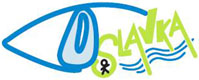 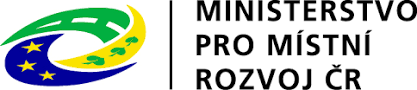 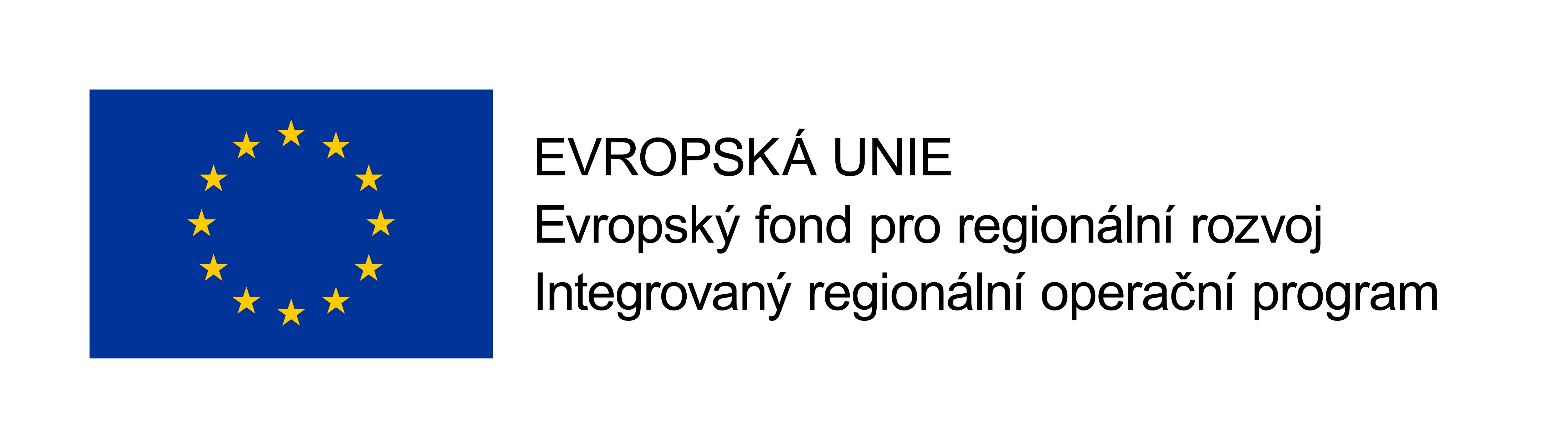 1. Výzva Oslavka, o.p.s. – IROP – Doprava
Povinné přílohy – bezpečnost dopravy
Seznam povinných příloh:
Plná moc (v případě přenesení pravomocí na jinou osobu; lze nahradit usnesením zastupitelstva o přenesení pravomocí)
Zadávací a výběrová řízení (není možné zahájit před podáním žádosti o podporu zadávací / výběrové řízení nebo uzavřít mlouvu k činnostem, které nespadají do přípravných prací - byl by narušen MOTIVAČNÍ ÚČINEK !!!!); v MS2014+ zadat stav: „Plánováno“
Výpis z rejstříku trestů (dokládají jen statutáři DSO; organizace kraje/obce/DSO; dopravci ve veřejné dopravě)
Studie proveditelnosti (viz osnova v příloze č. 4 A Specifických pravidel)
Karta souladu projektu s principy udržitelné mobility (viz osnova v příloze č. 5 Specifických pravidel)
Čestné prohlášení o skutečném majiteli (dokládají PO, nerelevantní pro obce)
Územní rozhodnutí nebo územní souhlas nebo veřejnoprávní smlouva nahrazující územní řízení (s nabytím právní moci)
Žádost o stavební povolení nebo ohlášení, případně stavební povolení nebo souhlas s provedením ohlášeného stavebního záměru nebo veřejnoprávní smlouva nahrazující stavební povolení
Projektová dokumentace pro vydání stavebního povolení nebo pro ohlášení stavby
Položkový rozpočet stavby (stavební rozpočet je nutno členit na stavební objekty, popř. dílčí stavební nebo funkční celky, případně jiné obdobné části a to tak, aby bylo možno jednoznačně vymezit hlavní a vedlejší aktivity projektu)
Výpočet čistých jiných peněžních příjmů
Smlouva o spolupráci
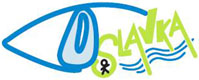 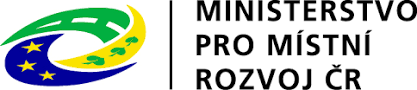 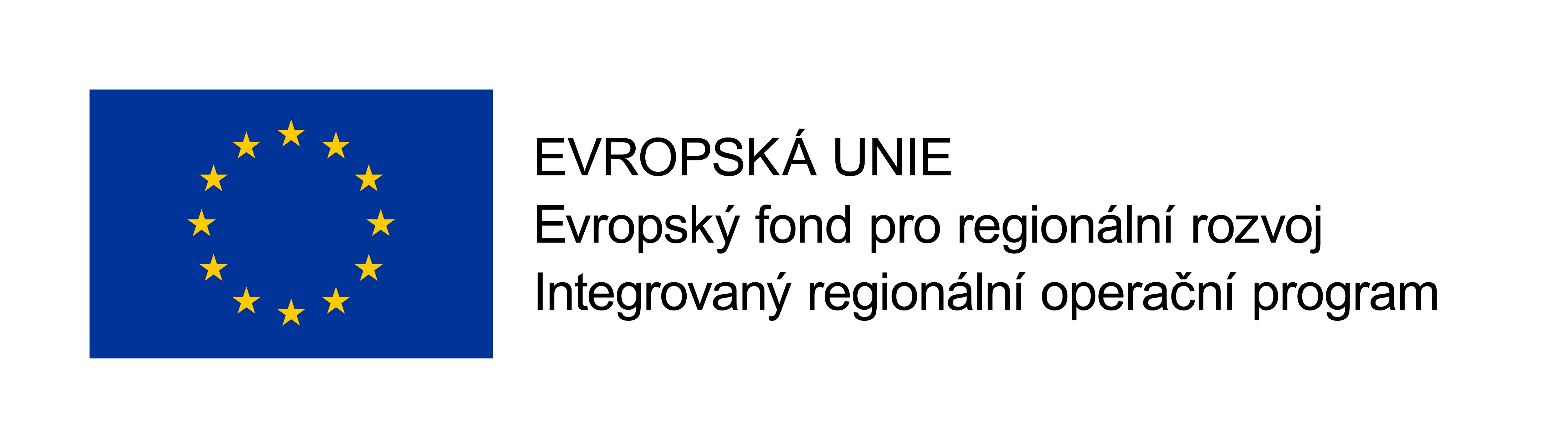 1. Výzva Oslavka, o.p.s. – IROP – Doprava
Povinné přílohy – cyklodoprava
Seznam povinných příloh:
Plná moc (v případě přenesení pravomocí na jinou osobu; lze nahradit usnesením zastupitelstva o přenesení pravomocí)
Zadávací a výběrová řízení (není možné zahájit před podáním žádosti o podporu zadávací / výběrové řízení nebo uzavřít mlouvu k činnostem, které nespadají do přípravných prací - byl by narušen MOTIVAČNÍ ÚČINEK !!!!); v MS2014+ zadat stav: „Plánováno“
Výpis z rejstříku trestů (dokládají jen statutáři DSO; organizace kraje/obce/DSO; dopravci ve veřejné dopravě)
Studie proveditelnosti (viz osnova v příloze č. 4 A Specifických pravidel)
Karta souladu projektu s principy udržitelné mobility (viz osnova v příloze č. 5 Specifických pravidel)
Čestné prohlášení o skutečném majiteli (dokládají PO, nerelevantní pro obce)
Územní rozhodnutí nebo územní souhlas nebo veřejnoprávní smlouva nahrazující územní řízení (s nabytím právní moci)
Žádost o stavební povolení nebo ohlášení, případně stavební povolení nebo souhlas s provedením ohlášeného stavebního záměru nebo veřejnoprávní smlouva nahrazující stavební povolení
Projektová dokumentace pro vydání stavebního povolení nebo pro ohlášení stavby
Položkový rozpočet stavby (stavební rozpočet je nutno členit na stavební objekty, popř. dílčí stavební nebo funkční celky, případně jiné obdobné části a to tak, aby bylo možno jednoznačně vymezit hlavní a vedlejší aktivity projektu)
Výpočet čistých jiných peněžních příjmů
Smlouva o spolupráci
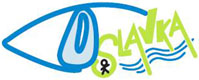 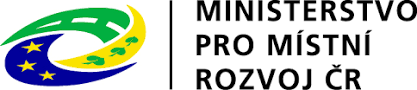 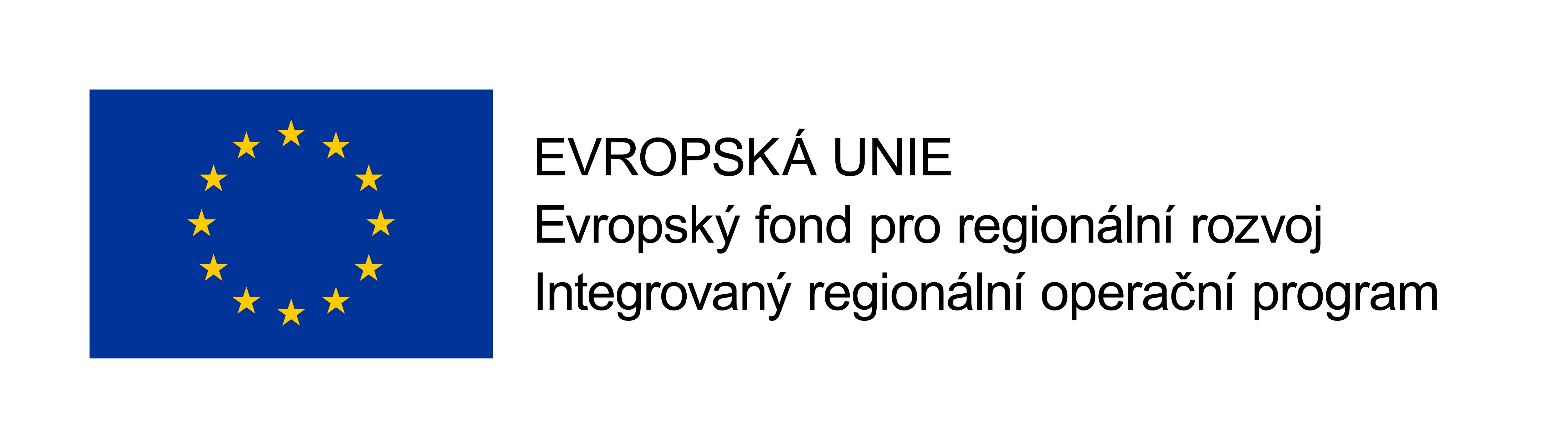 1. Výzva Oslavka, o.p.s. – IROP – Doprava
Specifikace povinných příloh pro aktivitu: Terminály a parkovací systémy, je uvedena v kapitole 3.1.3 - Povinné přílohy k žádosti Specifických pravidel pro žadatele a příjemce, výzva č. 53.
Specifikace povinných příloh pro aktivitu: Bezpečnost dopravy, je uvedena v kapitole 3.4.3 - Povinné přílohy k žádosti Specifických pravidel pro žadatele a příjemce, výzva č. 53.
Specifikace povinných příloh pro aktivitu: Cyklodoprava, je uvedena v kapitole 3.5.3 - Povinné přílohy k žádosti Specifických pravidel pro žadatele a příjemce, výzva č. 53.
Pokud je některá povinná příloha pro žadatele nerelevantní, žadatel nahraje jako přílohu dokument, ve kterém uvede zdůvodnění nedoložení povinné přílohy. Povinné přílohy žadatel nahrává na příslušné Záložky žádosti o podporu v MS2014+.
Více informací je dále uvedeno ve Specifických pravidlech a v příloze č. 1 Specifických pravidel.
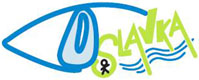 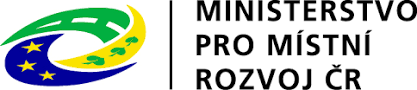 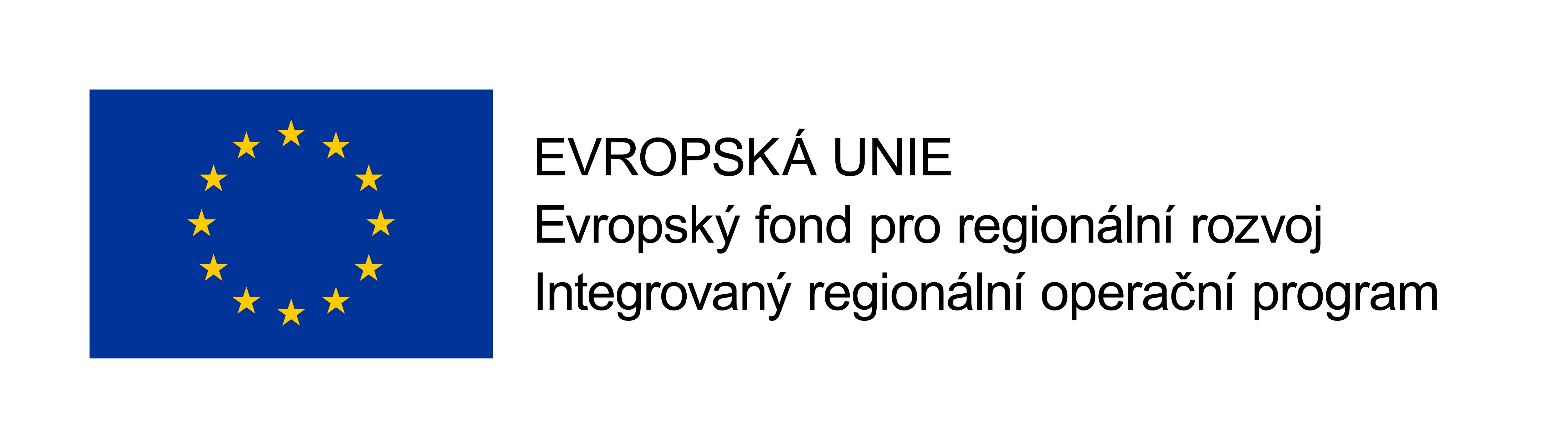 1. Výzva Oslavka, o.p.s. – IROP – Doprava
Cílová skupina: obyvatelé, návštěvníci, dojíždějící za prací a službami, uživatelé veřejné dopravy.
Veřejná podpora: POZOR! Na aktivitu: Terminály a parkovací systémy, se vztahuje motivační účinek!    aktivity: Bezpečnost dopravy a Cyklodoprava – nezakládají veřejnou podporu
Křížové financování: křížové financování není možné.
Hlavní aktivity projektu: na hlavní aktivity projektu musí být vynaloženo min. 85% celkových způsobilých výdajů projektu
Vedlejší aktivity projektu: na vedlejší aktivity projektu může být vynaloženo max. 15% celkových způsobilých výdajů projektu mezi vedlejší aktivity patří: realizace stavbou vyvolaných investic, zpracování projektových dokumentací, výkup nemovitostí podmiňujících výstavbu, provádění inženýrské činnosti ve výstavbě, zpracování studie proveditelnosti a povinná publicita.
Způsobilé výdaje projektu: způsobilé výdaje na hlavní a vedlejší aktivity projektu jsou podrobně rozepsány ve Specifických pravidlech pro každou z aktivit
Nezpůsobilé výdaje projektu: nezpůsobilé výdaje jednotlivých aktivit projektu jsou podrobně rozepsány ve Specifických pravidlech
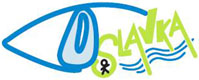 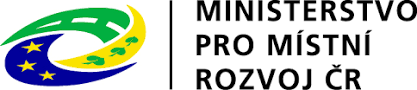 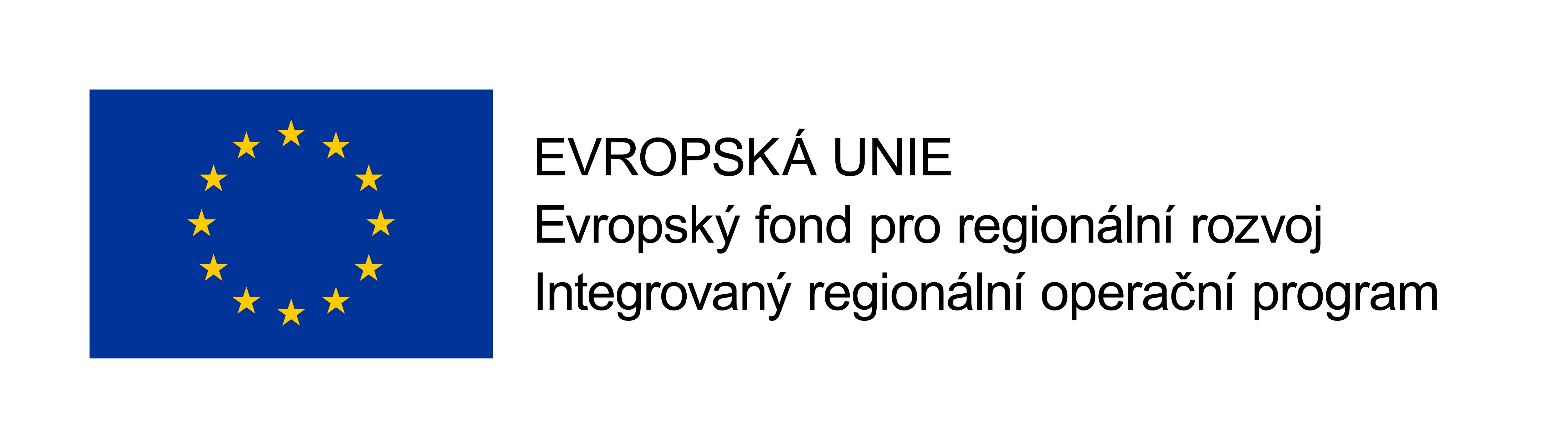 1. Výzva Oslavka, o.p.s. – IROP – Doprava
Nezpůsobilé výdaje:
výdaje spojené s realizací části projektu, která zasahuje mimo území MAS vymezené v integrované strategii CLLD, 
výdaje na doplňující průzkumy, posudky a analýzy nesouvisející s vypracováním studie proveditelnosti, 
výdaje na uzavření kupní smlouvy, popř. smlouvy o smlouvě budoucí kupní, k nákupu nemovitosti, výdaje na vyhotovení znaleckého posudku, poplatky za zápis do katastru nemovitostí,
 DPH s nárokem na odpočet nebo její část, pokud žadatel má nárok na odpočet DPH ve smyslu zákona č. 235/2004 Sb., o dani z přidané hodnoty,
úroky z úvěrů, půjček, splátky úvěrů a půjček,
manka a škody,
výdaje na právní spory vzniklé v souvislosti s projektem, např. výdaje na uhrazení soudního poplatku, na pořízení důkazů, na právní zastoupení   případě sporu,
provozní a režijní výdaje,
náklady na mzdy, platy, náhrady mezd a platů, ostatní osobní náklady, povinné pojistné hrazené zaměstnavatelem,
cestovní náhrady,
provize,
opravy a údržba
rezervy na budoucí ztráty a dluhy,
kurzové ztráty,
odpisy dlouhodobého hmotného a nehmotného majetku,
výdaje odpovídající svým vymezením účetní kategorii mimořádných nákladů,
výdaje na audit projektu,
výdaje na vedlejší aktivity projektu nad 15 % celkových způsobilých výdajů projektu,
výdaje na nákup a vyvlastnění pozemků nad 10 % celkových způsobilých výdajů, atd.
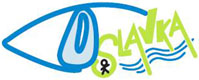 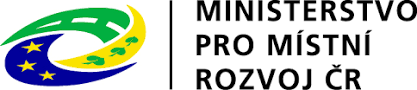 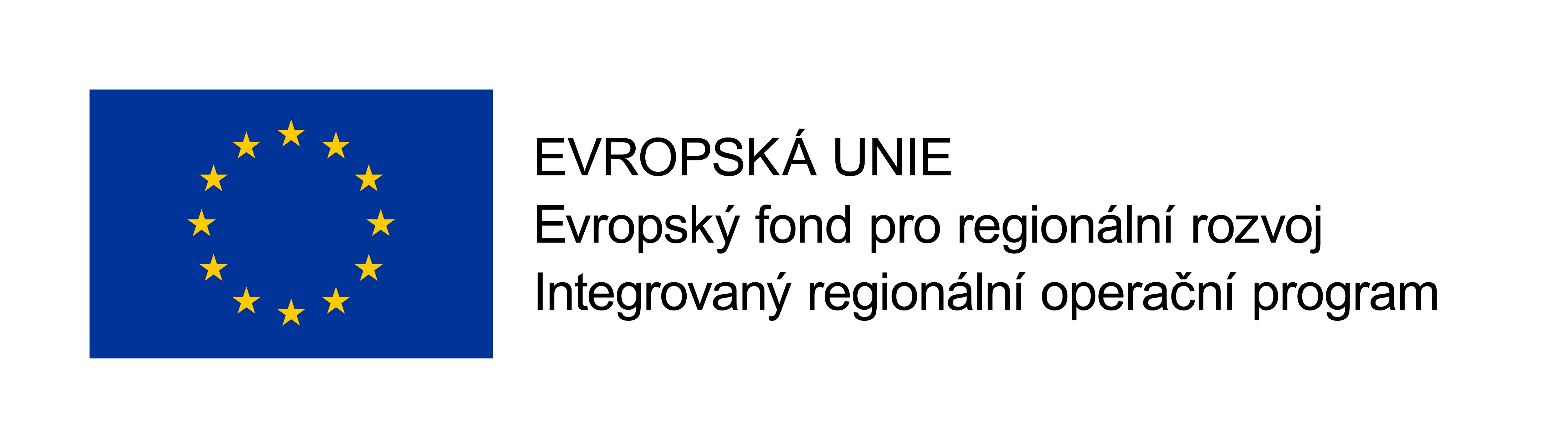 1. Výzva Oslavka, o.p.s. – IROP – Doprava
KRITÉRIA PRO VÝBĚR A HODNOCENÍ PROJEKTŮ
Způsob výběru a hodnocení projektů je uveden v interních postupech MAS pro IROP, které jsou k dispozici na stránkách www.oslavka.cz

HODNOCENÍ ŽÁDOSTÍ O PODPORU NA MAS:

Kontrola přijatelnosti a formálních náležitostí (uvedena v příloze č. 1 výzvy MAS)

Věcné hodnocení projektu (uvedeno v příloze č. 2 výzvy MAS)

Závěrečné ověření způsobilosti projektů provádí CRR (centrum pro regionální rozvoj)
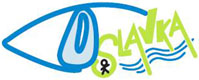 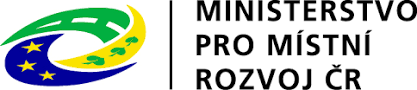 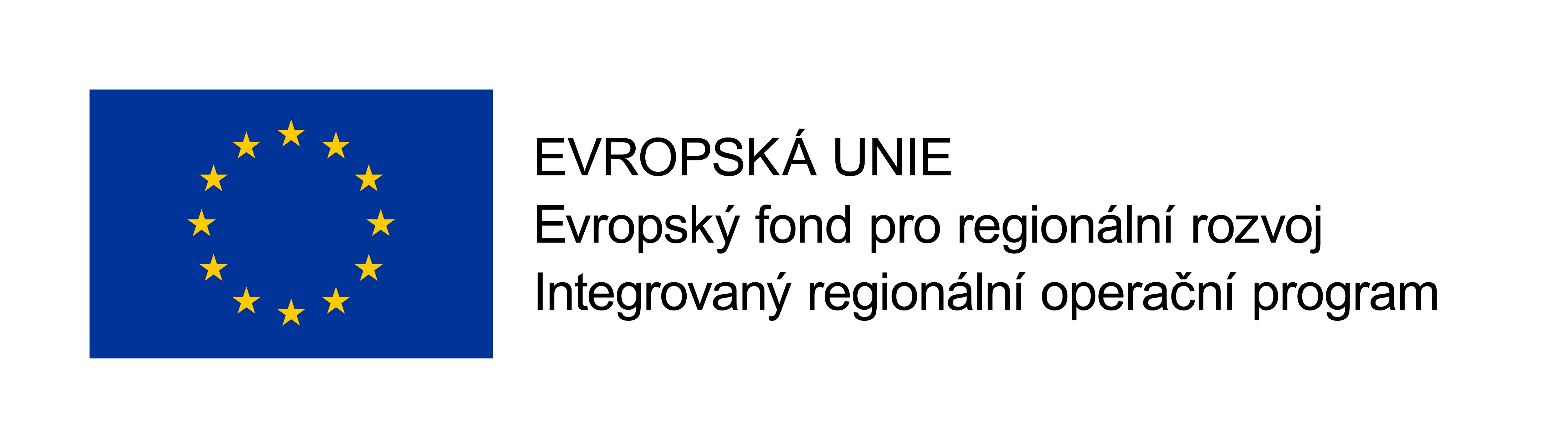 1. Výzva Oslavka, o.p.s. – IROP – Doprava
HARMONOGRAM PO PODANÍ ŽÁDOSTI O PODPORU
kancelář MAS provádí kontrolu formálních náležitostí a přijatelnosti (dále jen FNP) – max. délka kontroly: do 24 PD od ukončení příjmu žádostí
žadatel má 5 PD na opravu chyb FNP (oprava max. 2x)
žadatel má 15 KD na odvolání proti rozhodnutí
poté probíhá věcné hodnocení všech projektů ve výzvě, které provádí Výběrová komise MAS (max. délka hodnocení: do 20 PD od ukončení kontroly FNP)
žadatel má opět 15 dnů na odvolání proti rozhodnutí
poté následuje finální rozhodnutí Programového výboru MAS o výběru projektů (max. délka lhůty pro vydání rozhodnutí – do 10 PD od ukončení věcného hodnocení)
vybrané žádosti jsou následně předány ke kontrole na CRR, které provede závěrečné ověření způsobilosti projektu (max. délka ověření způsobilosti do 24 prac. dnů od ukončení hodnocení MAS)
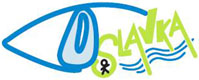 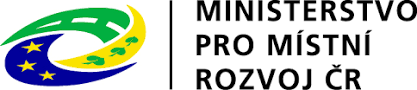 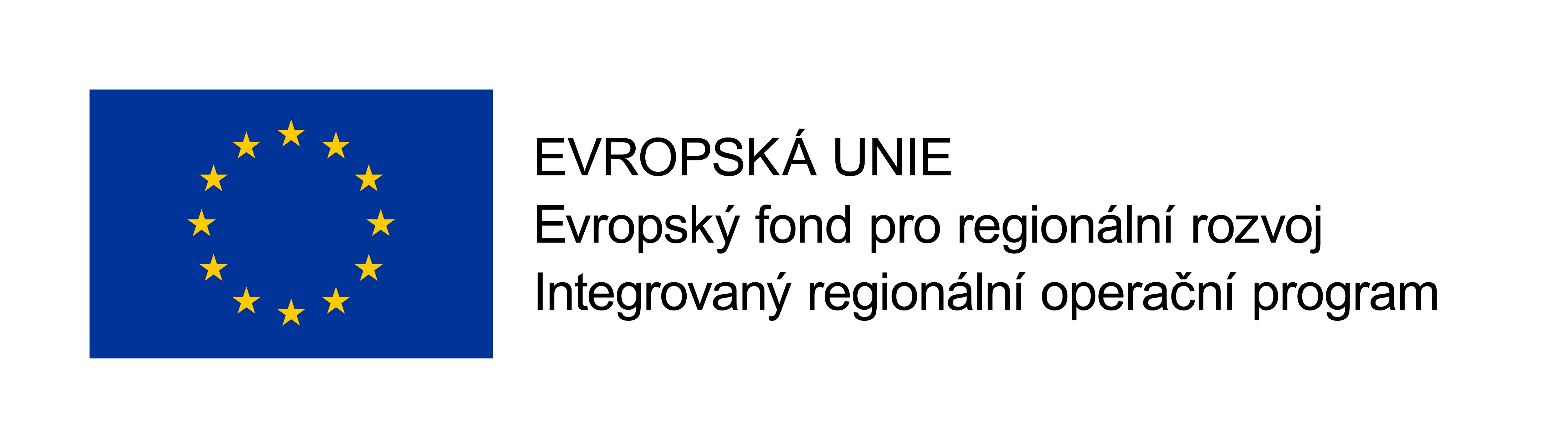 1. Výzva Oslavka, o.p.s. – IROP – Doprava
DŮLEŽITÉ INFORMACE PRO PODÁNÍ ŽÁDOSTI
Nezbytné kroky k vyplnění žádosti v IS KP14+
https://mseu.mssf.cz
Se systém lze pracovat jen v prohlížeči microsoft Explorer a Mozilla firefox
Zřízení elektronického podpisu (el. Podpis má platnost 1 rok)
Registrace do systému IS KP14+
Vyplnění elektronické verze žádosti o podporu
Podepsání a odeslání elektronické verze žádosti
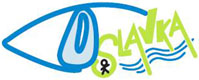 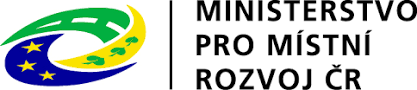 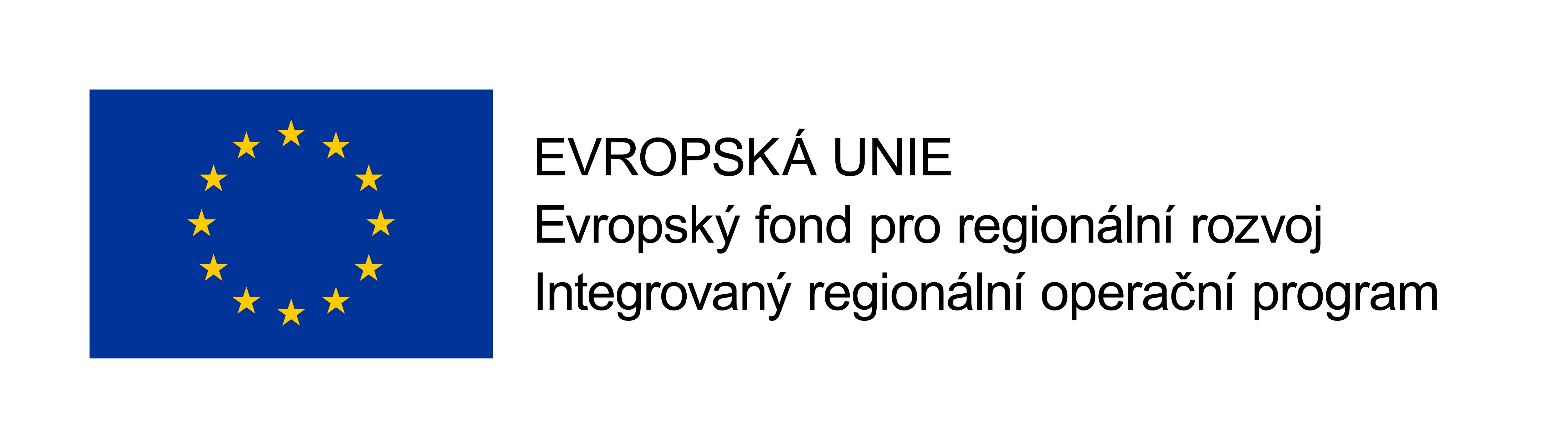 1. Výzva Oslavka, o.p.s. – IROP – Doprava
DĚKUJEME ZA POZORNOST


Oslavka,o.p.s.
Třebíčská 376, 675 71 Náměšť nad Oslavou

Kontakt:
Ing. Šárka Zedníčková – vedoucí zaměstnanec SCLLD, tel: 775 560 241, email: zednickova@oslavka.cz
Bc. Simona Budařová – ředitel, tel: 724 540 779, email: budarova@oslavka.cz